Приемы мотивации на уроках истории и обществознания
ТОП-10
ДЕБАТЫ
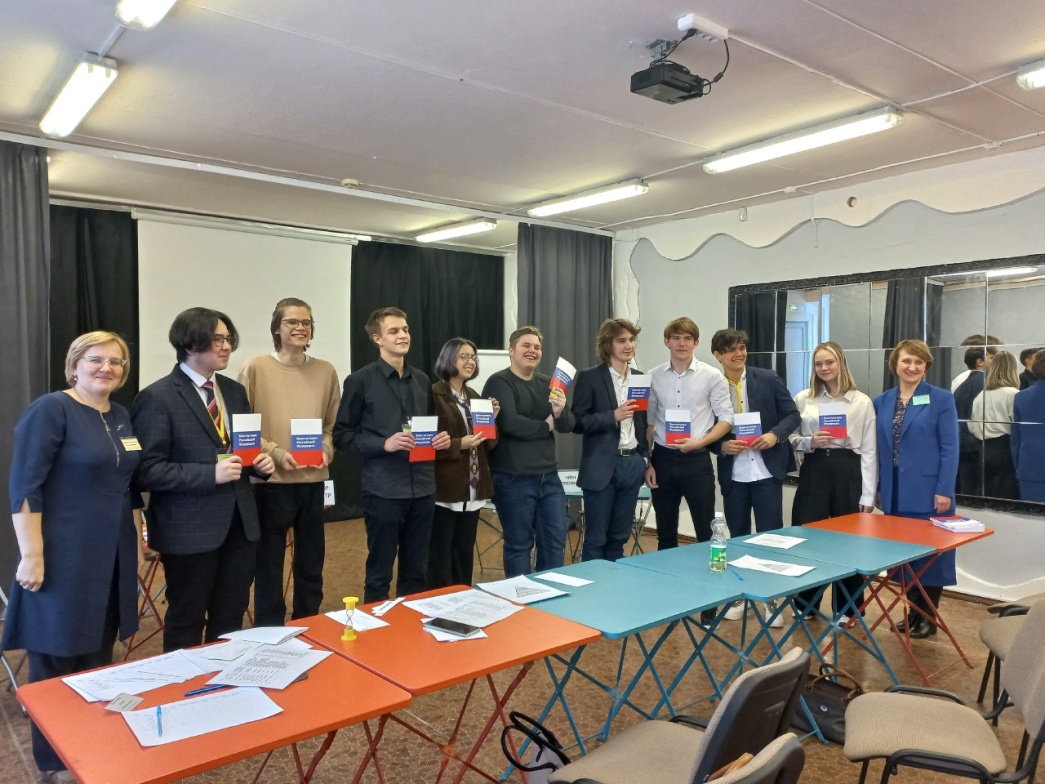 КЛАССИЧЕСКИЕ
МОДИФИЦИРОВАННЫЕ
БРИТАНСКИЙ ФОРМАТ
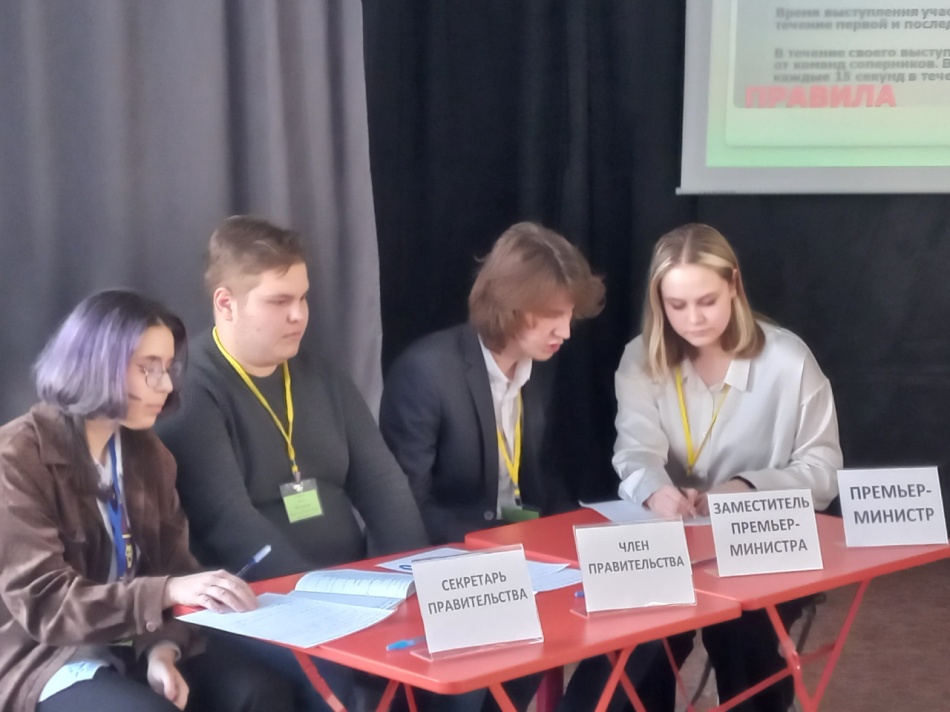 КРЕСТИКИ-НОЛИКИ, СНЕЖНЫЙ КОМ, НАЙДИ ПАРУ …
МУЛЬФИЛЬМЫ И ФИЛЬМЫ
МУЛЬТФИЛЬМЫ ГАРРИ БАРДИНА
«БРАК» -  ТЕМА «СЕМЬЯ»
КОНФЛИКТ – ТЕМА « СОЦИАЛЬНЫЕ КОНФЛИКТЫ»
АДАЖИО- ТЕМА «ЗАРОЖДЕНИЕ ТОТАЛИТАРНЫХ РЕЖИМОВ»
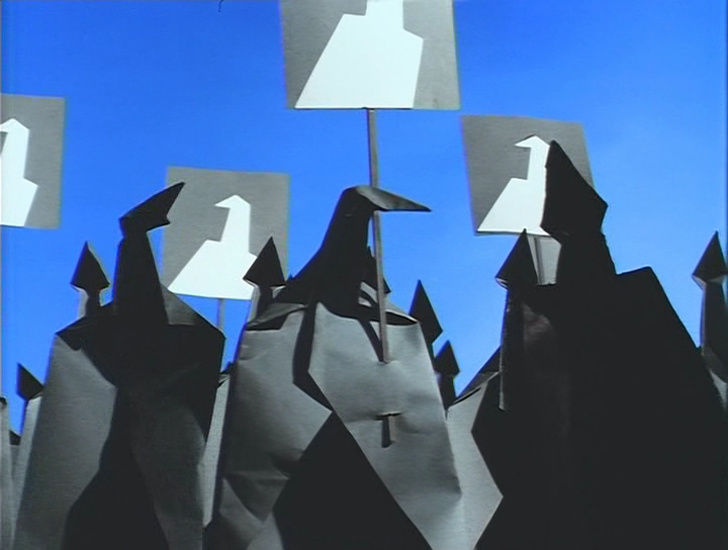 ГАЗЕТЫ,  ФОТОГРАФИИ, ОТКРЫТКИ СОВЕТСКОГО ВРЕМЕНИ КАК ИСТОЧНИК ИНФОРМАЦИИ
ГАЗЕТЫ
НАЧАЛО ВОЙНЫ  22 ИЮНЯ 1941 ГОДА 
ПОБЕДА!  9 МАЯ 1945 ГОДА
ПОЛЕТ ГАГАРИНА  12 АПРЕЛЯ 1961 ГОДА
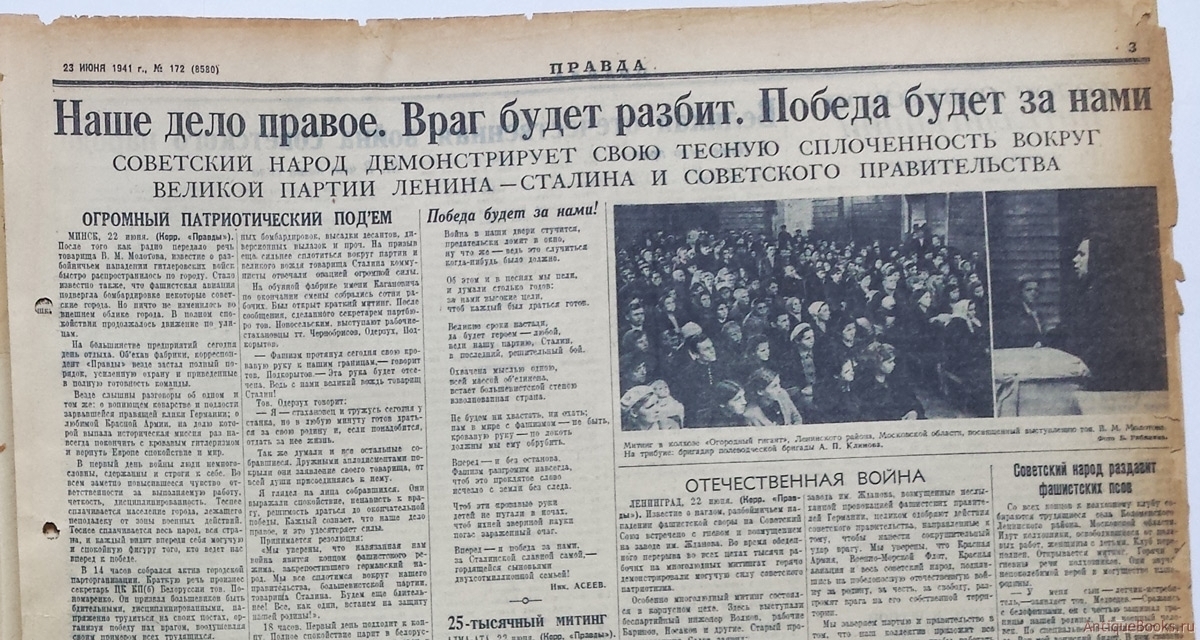 ВСТРЕЧА С ИНТЕРЕСНЫМИ ЛЮДЬМИ
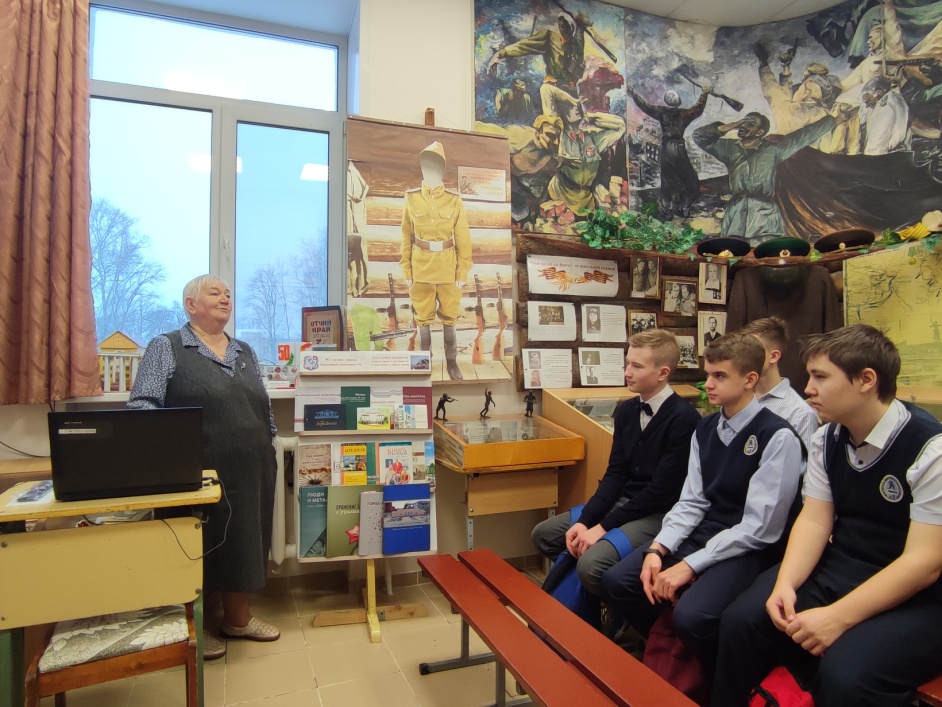 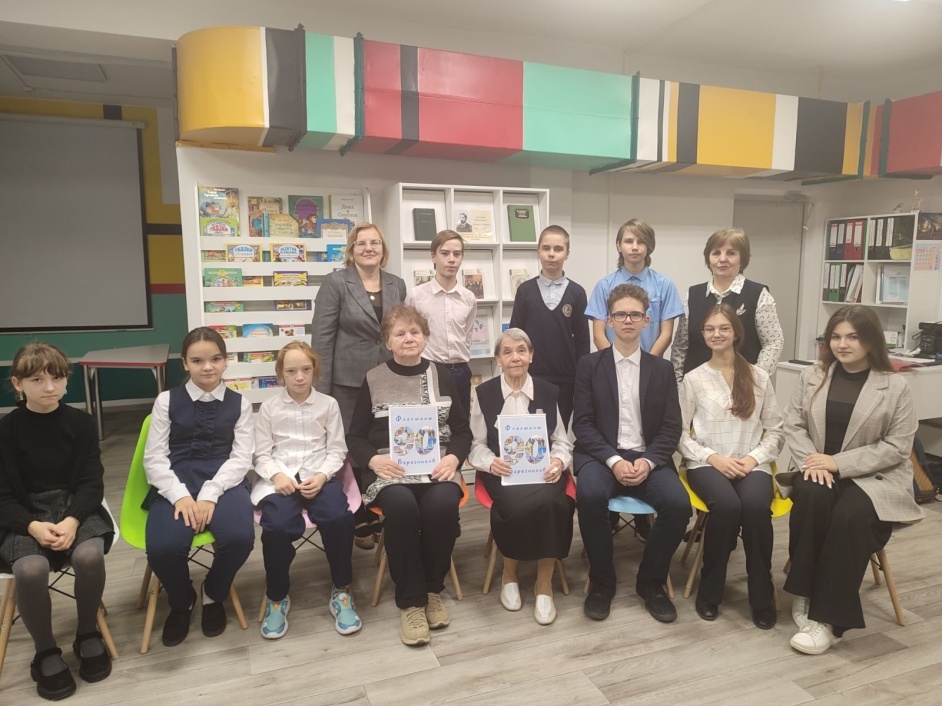 ИГРЫ, ВИКТОРИНЫ, КВИЗЫ…
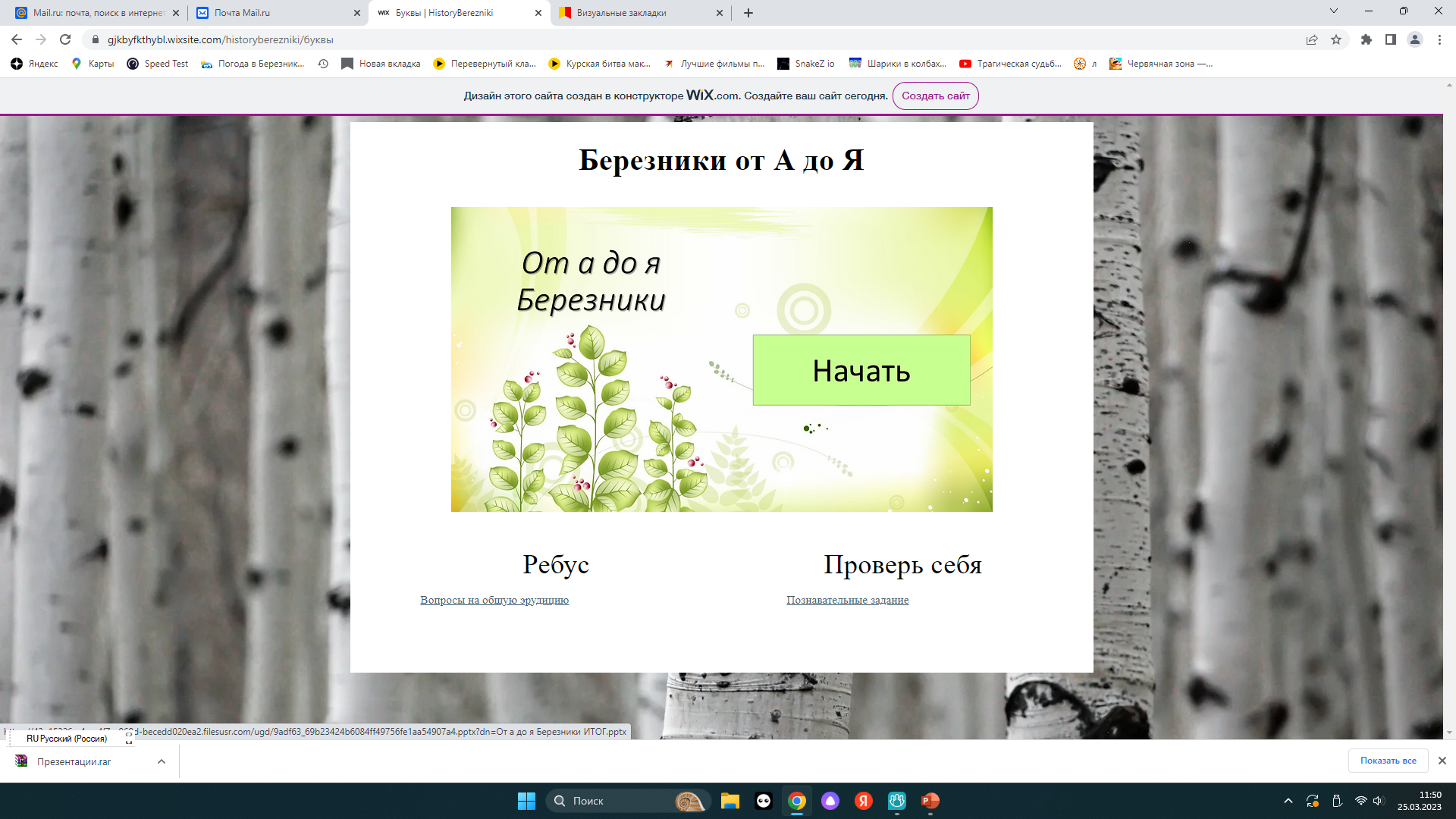 СВОЯ ИГРА
БРЕЙН-РИНГ
ВИКТОРИНЫ
САЙТ «УВЛЕКАТЕЛЬНОЕ КРАЕВЕДЕНИЕ»
https://gjkbyfkthybl.wixsite.com/historyberezniki
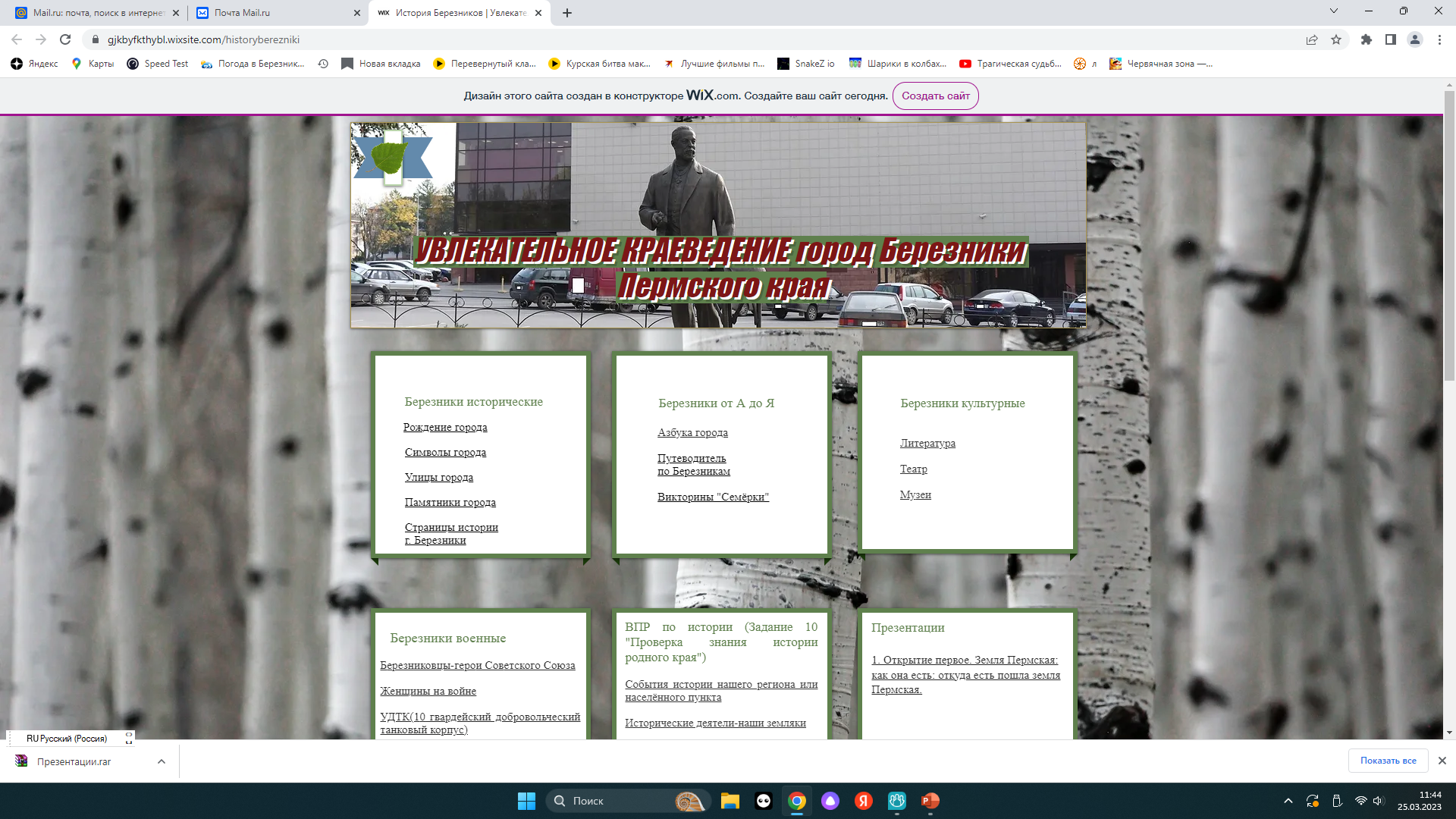 ПРОЕКТЫ –
КАЛЕНДАРЬ «ФЛАГМАНЫ БЕРЕЗНИКОВ»
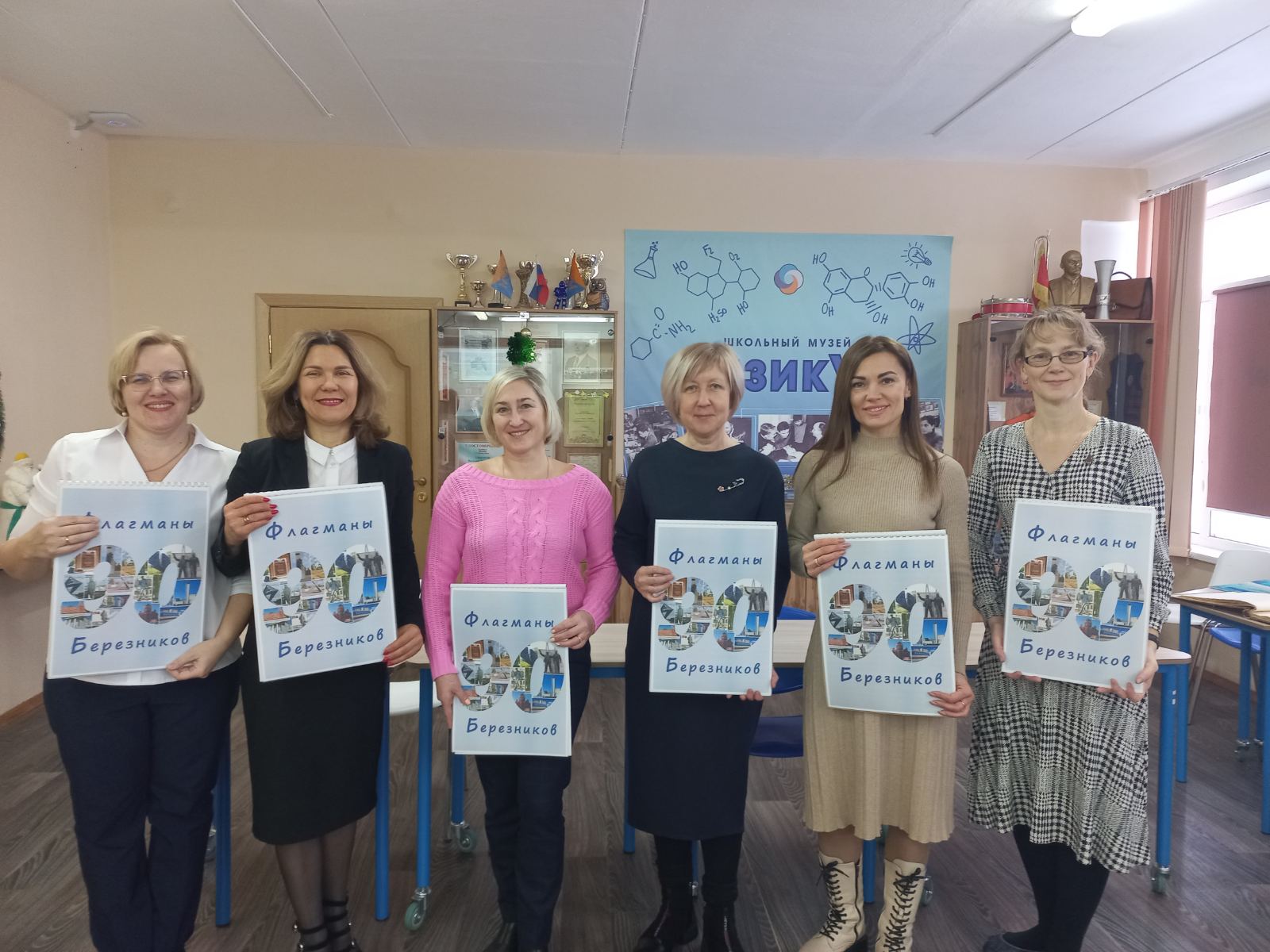 Я поведу тебя в МУЗЕЙ…
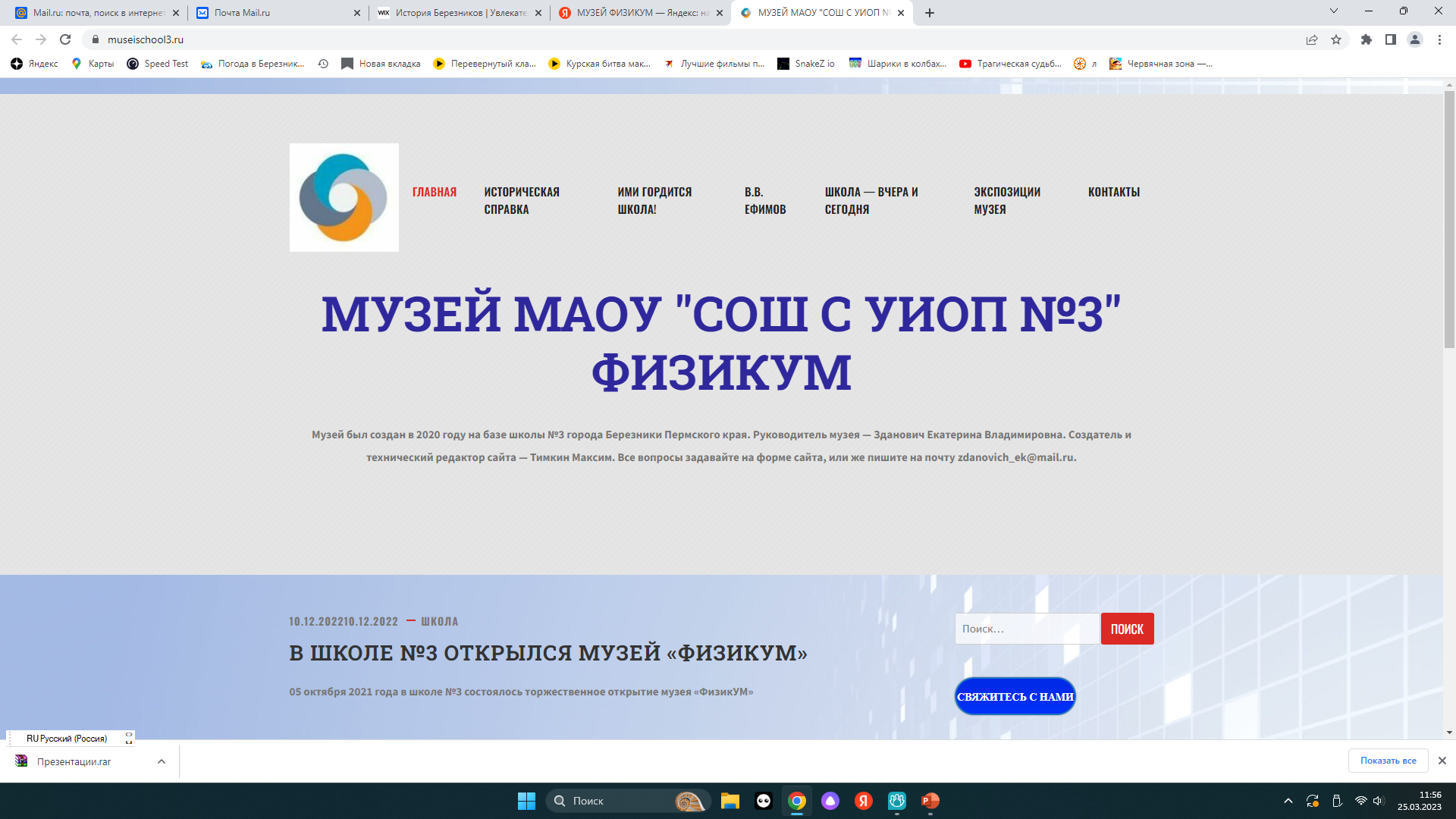 «ФИЗИКУМ»
https://vk.com/fizikum3
 
https://museischool3.ru/